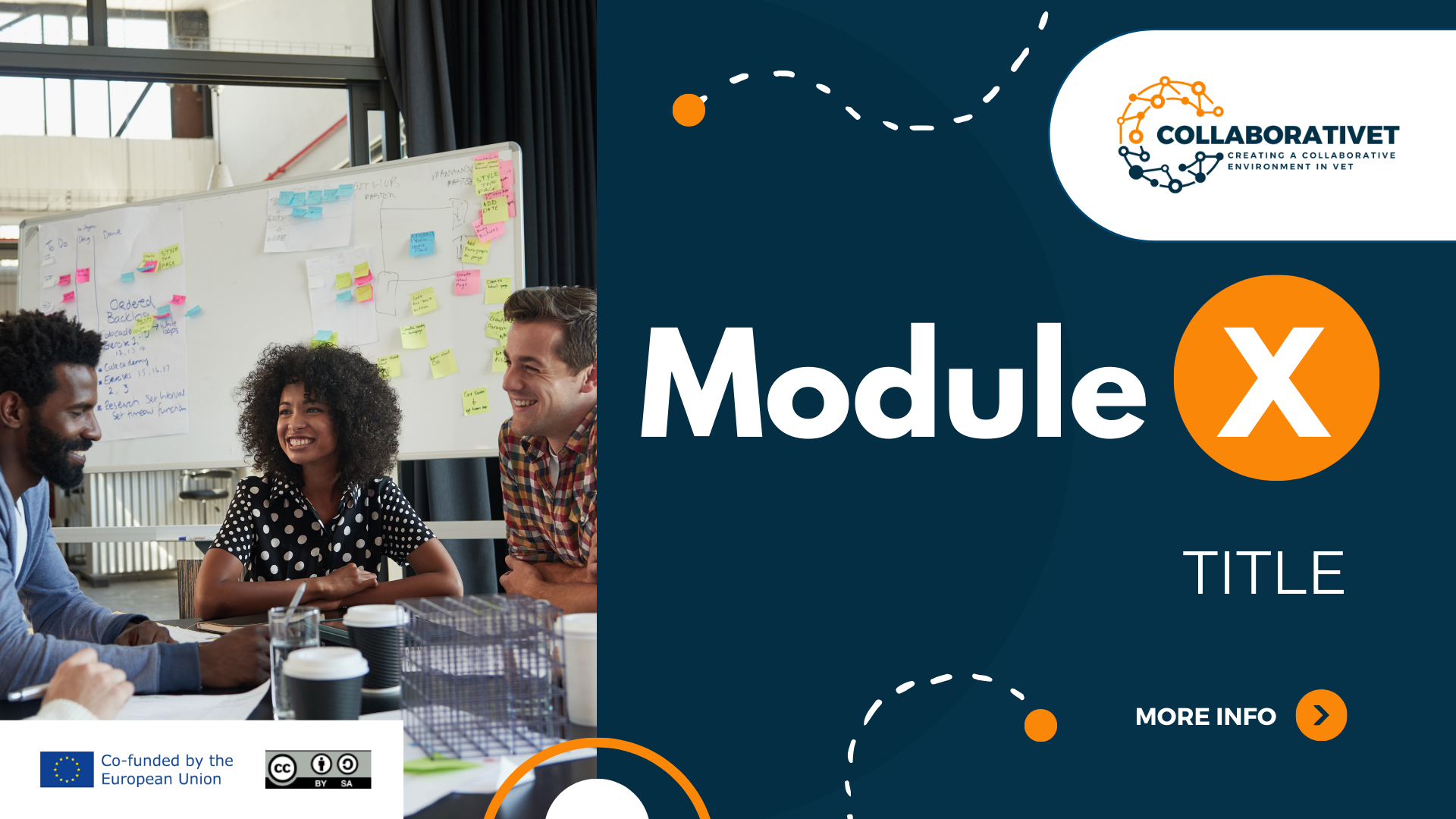 CollaboratiVET Plan de estudios para profesores/formadores/educadores de EFP
Módulo 3: Diseño de lecciones Flipped Classroom a través de métodos colaborativos

Unidad 1: Diseño colaborativo de lecciones en una Flipped Classroom
Financiado por la Unión Europea. Las opiniones y puntos de vista expresados solo comprometen a su(s) autor(es) y no reflejan necesariamente los de la Unión Europea o los de la Agencia Ejecutiva Europea de Educación y Cultura (EACEA). Ni la Unión Europea ni la EACEA pueden ser considerados responsables de ellos.
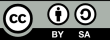 Objetivos de aprendizaje
Al final de esta unidad, los participantes serán capaces de:
Comprender los principios del aprendizaje colaborativo en el marco de una clase invertida.
Diseñar planes de clases en colaboración que se ajusten a los requisitos de EFP.
Implantar tecnología y herramientas de apoyo a las actividades previas y durante la clase.
Evaluar los resultados del aprendizaje colaborativo para mejorar la eficacia de las clases.
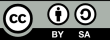 El Flipped Classroom: Una nueva era para el aprendizaje
Potenciar el aprendizaje colaborativo
Definición y concepto básico
Por qué es importante
Participación activa: Anima a los estudiantes a comprometerse activamente con el material, fomentando una comunidad de estudiantes que se apoyan mutuamente en su viaje educativo.
A la medida de cada alumno: Admite ritmos de aprendizaje variados, lo que permite a los alumnos prepararse a su propio ritmo y dedicar el tiempo de clase al aprendizaje interactivo y práctico.
Maximización del tiempo en clase: Libera sesiones de clase para debates, proyectos en grupo y ejercicios prácticos, lo que hace que el aprendizaje sea más dinámico y atractivo.
El aula invertida invierte los métodos tradicionales de enseñanza, impartiendo la instrucción en línea fuera de clase y trasladando los "deberes" al aula.
Los estudiantes primero se familiarizan con el nuevo material en casa y luego aplican los conceptos mediante actividades de colaboración en clase.
La clase invertida no es sólo un método de enseñanza; es un camino hacia una comprensión más profunda y un mayor compromiso de los estudiantes. Al integrar este enfoque, cultivamos un entorno de aprendizaje que valora la participación activa, la resolución de problemas en colaboración y los diversos talentos de cada estudiante.
Financiado por la Unión Europea. Las opiniones y puntos de vista expresados solo comprometen a su(s) autor(es) y no reflejan necesariamente los de la Unión Europea o los de la Agencia Ejecutiva Europea de Educación y Cultura (EACEA). Ni la Unión Europea ni la EACEA pueden ser considerados responsables de ellos.
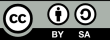 Relevancia del modelo Flipped Classroom para la EFP
Financiado por la Unión Europea. Las opiniones y puntos de vista expresados solo comprometen a su(s) autor(es) y no reflejan necesariamente los de la Unión Europea o los de la Agencia Ejecutiva Europea de Educación y Cultura (EACEA). Ni la Unión Europea ni la EACEA pueden ser considerados responsables de ellos.
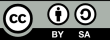 Principios del diseño colaborativo de lecciones
Financiado por la Unión Europea. Las opiniones y puntos de vista expresados solo comprometen a su(s) autor(es) y no reflejan necesariamente los de la Unión Europea o los de la Agencia Ejecutiva Europea de Educación y Cultura (EACEA). Ni la Unión Europea ni la EACEA pueden ser considerados responsables de ellos.
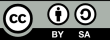 Analizar los diseños de lecciones colaborativas de éxito implica examinar diversos criterios para garantizar que influyen positivamente en la participación de los estudiantes y en los resultados del aprendizaje. 
El análisis de los diseños de las lecciones puede organizarse en cuatro criterios clave:
Financiado por la Unión Europea. Las opiniones y puntos de vista expresados solo comprometen a su(s) autor(es) y no reflejan necesariamente los de la Unión Europea o los de la Agencia Ejecutiva Europea de Educación y Cultura (EACEA). Ni la Unión Europea ni la EACEA pueden ser considerados responsables de ellos.
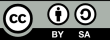 Estrategias para el diseño de Flipped Classrooms en EFP
Financiado por la Unión Europea. Las opiniones y puntos de vista expresados solo comprometen a su(s) autor(es) y no reflejan necesariamente los de la Unión Europea o los de la Agencia Ejecutiva Europea de Educación y Cultura (EACEA). Ni la Unión Europea ni la EACEA pueden ser considerados responsables de ellos.
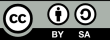 Analizar los diseños de lecciones colaborativas de éxito implica examinar diversos criterios para garantizar que influyen positivamente en la participación de los estudiantes y en los resultados del aprendizaje.
Financiado por la Unión Europea. Las opiniones y puntos de vista expresados solo comprometen a su(s) autor(es) y no reflejan necesariamente los de la Unión Europea o los de la Agencia Ejecutiva Europea de Educación y Cultura (EACEA). Ni la Unión Europea ni la EACEA pueden ser considerados responsables de ellos.
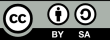 Identificar los elementos clave para la participación de los estudiantes
Financiado por la Unión Europea. Las opiniones y puntos de vista expresados solo comprometen a su(s) autor(es) y no reflejan necesariamente los de la Unión Europea o los de la Agencia Ejecutiva Europea de Educación y Cultura (EACEA). Ni la Unión Europea ni la EACEA pueden ser considerados responsables de ellos.
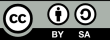 Implantación de contenidos preclase en EFP
Diferentes estrategias pueden garantizar que los estudiantes vengan preparados, maximizando el tiempo de práctica y permitiendo que el tiempo de clase se centre en la aplicación de habilidades y la colaboración.

Por ejemplo:
Financiado por la Unión Europea. Las opiniones y puntos de vista expresados solo comprometen a su(s) autor(es) y no reflejan necesariamente los de la Unión Europea o los de la Agencia Ejecutiva Europea de Educación y Cultura (EACEA). Ni la Unión Europea ni la EACEA pueden ser considerados responsables de ellos.
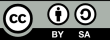 Diseño de actividades colaborativas en clase
¿CÓMO?
Financiado por la Unión Europea. Las opiniones y puntos de vista expresados solo comprometen a su(s) autor(es) y no reflejan necesariamente los de la Unión Europea o los de la Agencia Ejecutiva Europea de Educación y Cultura (EACEA). Ni la Unión Europea ni la EACEA pueden ser considerados responsables de ellos.
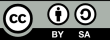 Estrategias para una colaboración eficaz
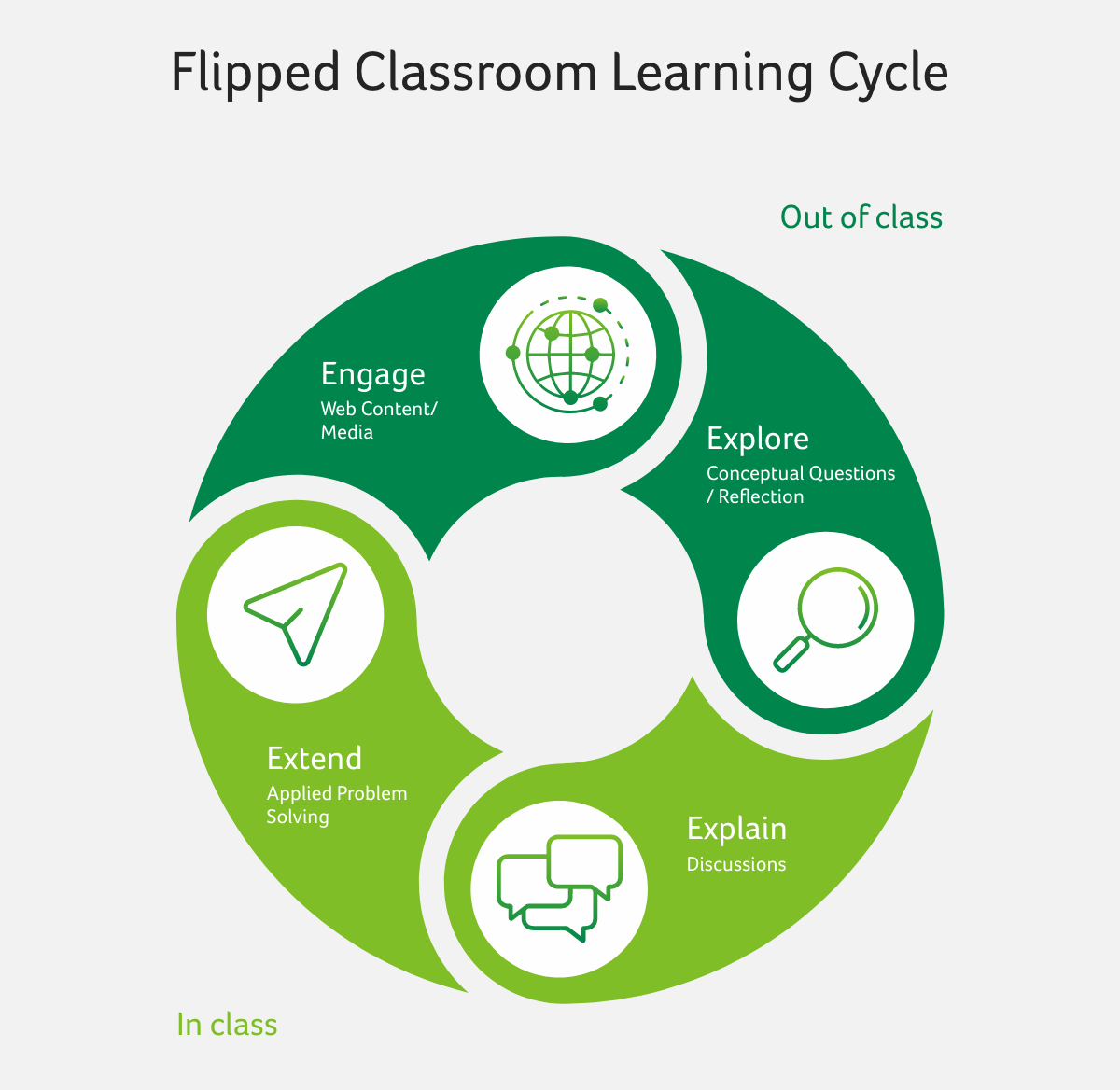 La colaboración eficaz en un entorno de aula invertida es esencial para maximizar los resultados del aprendizaje. Aquí presentamos una serie de herramientas y técnicas diseñadas para mejorar la colaboración entre estudiantes y entre estudiantes y educadores.
Fuente: https://blog.acer.com/en/discussion/801/how-to-develop-and-manage-a-successful-flipped-classroom-model
Financiado por la Unión Europea. Las opiniones y puntos de vista expresados solo comprometen a su(s) autor(es) y no reflejan necesariamente los de la Unión Europea o los de la Agencia Ejecutiva Europea de Educación y Cultura (EACEA). Ni la Unión Europea ni la EACEA pueden ser considerados responsables de ellos.
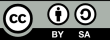 Evaluación de los resultados del aprendizaje colaborativo en EFP
Financiado por la Unión Europea. Las opiniones y puntos de vista expresados solo comprometen a su(s) autor(es) y no reflejan necesariamente los de la Unión Europea o los de la Agencia Ejecutiva Europea de Educación y Cultura (EACEA). Ni la Unión Europea ni la EACEA pueden ser considerados responsables de ellos.
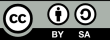 Estrategias para una colaboración eficaz
Financiado por la Unión Europea. Las opiniones y puntos de vista expresados solo comprometen a su(s) autor(es) y no reflejan necesariamente los de la Unión Europea o los de la Agencia Ejecutiva Europea de Educación y Cultura (EACEA). Ni la Unión Europea ni la EACEA pueden ser considerados responsables de ellos.
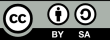 Estrategias para una colaboración eficaz
Financiado por la Unión Europea. Las opiniones y puntos de vista expresados solo comprometen a su(s) autor(es) y no reflejan necesariamente los de la Unión Europea o los de la Agencia Ejecutiva Europea de Educación y Cultura (EACEA). Ni la Unión Europea ni la EACEA pueden ser considerados responsables de ellos.
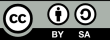 Estrategias para una colaboración eficaz
Financiado por la Unión Europea. Las opiniones y puntos de vista expresados solo comprometen a su(s) autor(es) y no reflejan necesariamente los de la Unión Europea o los de la Agencia Ejecutiva Europea de Educación y Cultura (EACEA). Ni la Unión Europea ni la EACEA pueden ser considerados responsables de ellos.
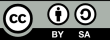 Guía paso a paso para el diseño colaborativo de Flipped Lessons: ¿CÓMO?
Financiado por la Unión Europea. Las opiniones y puntos de vista expresados solo comprometen a su(s) autor(es) y no reflejan necesariamente los de la Unión Europea o los de la Agencia Ejecutiva Europea de Educación y Cultura (EACEA). Ni la Unión Europea ni la EACEA pueden ser considerados responsables de ellos.
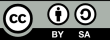 ¿Cómo crear su plan de clases?
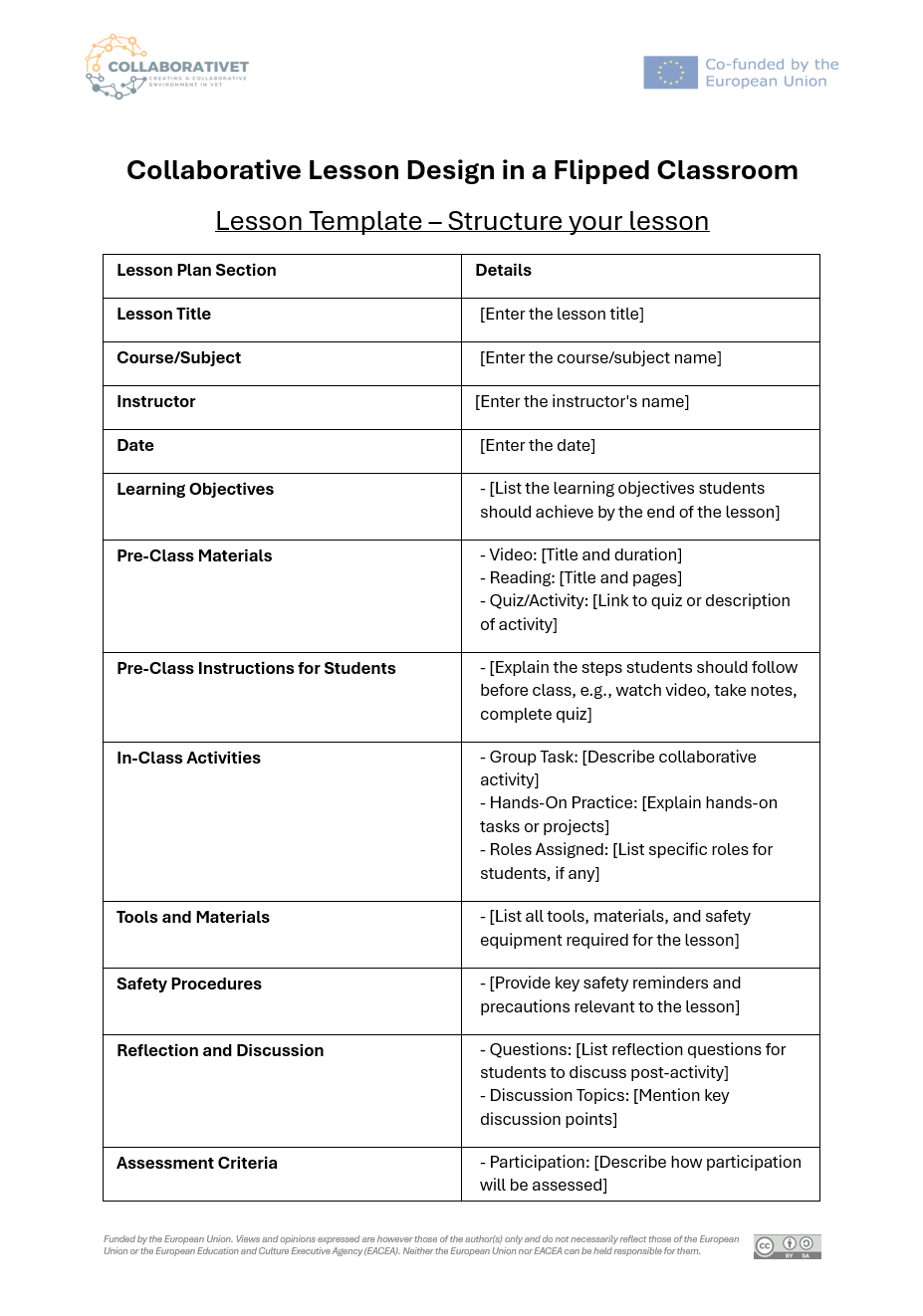 Proporcione los detalles de la lección: Comience introduciendo el título de la lección, el curso, el nombre del instructor y la fecha de la lección.
Definir los objetivos de aprendizaje: Especifique claramente las habilidades o conocimientos que los alumnos deben adquirir al final de la lección.
Describa las actividades previas y durante la clase: Enumere los materiales e instrucciones previos a la clase y, a continuación, describa las actividades prácticas y de colaboración para el aprendizaje en clase.
Detalle las herramientas, la seguridad y la reflexión: Documente todas las herramientas necesarias, los procedimientos de seguridad y las preguntas de reflexión para garantizar una experiencia de aprendizaje completa.
Describa la evaluación y el seguimiento: Especifique los criterios de evaluación, incluida la participación y el dominio de destrezas, e incluya tareas posteriores a la clase o recursos adicionales para continuar el aprendizaje.
Consulte nuestra plantilla CollaboratiVET
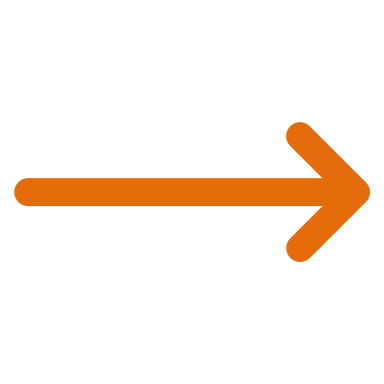 Financiado por la Unión Europea. Las opiniones y puntos de vista expresados solo comprometen a su(s) autor(es) y no reflejan necesariamente los de la Unión Europea o los de la Agencia Ejecutiva Europea de Educación y Cultura (EACEA). Ni la Unión Europea ni la EACEA pueden ser considerados responsables de ellos.
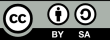 Estudio de caso: Implantación del aprendizaje colaborativo en las redes informáticas
Mejorar las competencias y el compromiso en redes informáticas mediante el aprendizaje colaborativo
Antecedentes: El programa de redes informáticas de TechVoc College se enfrentaba al reto de hacer que los estudiantes se familiarizaran con conceptos complejos de redes y aplicaciones prácticas utilizando métodos de enseñanza tradicionales.
Reto: Lograr que los estudiantes se familiaricen con conceptos complejos de redes y aplicaciones prácticas utilizando métodos de enseñanza tradicionales.
Implantación:
Modelo de aula invertida: Los instructores introdujeron nuevos conceptos de redes a través de videoconferencias y lecturas en línea como deberes, reservando el tiempo de clase para actividades prácticas y colaborativas de resolución de problemas.
Diseño colaborativo de la lección: Los alumnos se organizaron en equipos para diseñar y poner en práctica soluciones de red basadas en los escenarios proporcionados en los materiales previos a la clase. Los equipos se encargaron de diferentes aspectos de la configuración y resolución de problemas de red, fomentando la especialización y la comprensión global.
Compromiso previo a la clase: Los materiales interactivos y los cuestionarios garantizaron que los estudiantes llegaran preparados, fomentando su disposición a sumergirse en actividades prácticas y debates.
Actividades de colaboración: Los estudiantes colaboraron en la resolución de problemas reales de redes, basándose en las ideas y habilidades de cada miembro del equipo para desarrollar y aplicar soluciones.
Integración tecnológica: La utilización de software de simulación de redes y herramientas colaborativas como GitHub para compartir código y controlar versiones permitió planificar y ejecutar eficazmente los diseños de las redes.
Enseñanza entre iguales: Los equipos presentaron sus soluciones de red a la clase, explicando los motivos de sus elecciones de diseño y los métodos de resolución de problemas, lo que mejoró el aprendizaje entre iguales.
Feedback y reflexión: Las sesiones periódicas de feedback y los ejercicios de reflexión ayudaron a los estudiantes a identificar sus puntos fuertes y sus áreas de crecimiento, tanto desde el punto de vista técnico como del trabajo en equipo.
Resultados:
Mayor participación de los estudiantes: El cambio a una clase invertida y el énfasis en los proyectos colaborativos aumentaron significativamente el interés y la participación en los temas de trabajo en red.
Mejora de los resultados del aprendizaje: Los estudiantes mostraron una notable mejora tanto en los conocimientos teóricos como en las habilidades prácticas de trabajo en red, con un mejor rendimiento en las evaluaciones y los proyectos.
Mayor capacidad de colaboración: El programa fomentó habilidades sociales esenciales, como la comunicación, el trabajo en equipo y la resolución de problemas, preparando a los estudiantes para la naturaleza colaborativa del trabajo en TI.
Comentarios positivos: Los estudiantes informaron de una experiencia de aprendizaje más agradable y atractiva, apreciando la aplicación práctica de los conceptos y la oportunidad de trabajar en estrecha colaboración con sus compañeros.
Financiado por la Unión Europea. Las opiniones y puntos de vista expresados solo comprometen a su(s) autor(es) y no reflejan necesariamente los de la Unión Europea o los de la Agencia Ejecutiva Europea de Educación y Cultura (EACEA). Ni la Unión Europea ni la EACEA pueden ser considerados responsables de ellos.
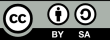 Ejemplo de plan de clase: Cableado eléctrico
Financiado por la Unión Europea. Las opiniones y puntos de vista expresados solo comprometen a su(s) autor(es) y no reflejan necesariamente los de la Unión Europea o los de la Agencia Ejecutiva Europea de Educación y Cultura (EACEA). Ni la Unión Europea ni la EACEA pueden ser considerados responsables de ellos.
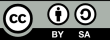 Actividad de reflexión
¿Cómo facilitan las clases actuales el aprendizaje activo y la colaboración entre los alumnos?
Compromiso y preparación: ¿Cómo me aseguro de que los estudiantes están adecuadamente preparados y comprometidos con el material antes de la clase? ¿Qué estrategias podría aplicar para mejorar el compromiso previo a la clase?
Actividades de colaboración: Reflexione sobre las actividades colaborativas que utiliza actualmente en sus clases. ¿Son eficaces para fomentar la comprensión profunda y la interacción entre compañeros? ¿Cómo pueden mejorarse?
Integración de la tecnología: Considere el papel de la tecnología en el diseño de sus clases. ¿Se aprovecha todo su potencial para facilitar la colaboración y el aprendizaje activo? ¿Qué herramientas podrían mejorar sus clases?
Mecanismos de retroalimentación: ¿Cómo se integran los mecanismos de retroalimentación en sus lecciones? ¿Son oportunos, constructivos y favorecen el crecimiento de los alumnos? ¿Cómo puede hacer que la retroalimentación sea más significativa?
Alineación de las evaluaciones: Evalúe si sus evaluaciones están alineadas con sus objetivos de aprendizaje. ¿Miden con precisión los resultados de aprendizaje deseados? ¿Cómo puede ajustarlas para conseguir una mejor alineación?
Financiado por la Unión Europea. Las opiniones y puntos de vista expresados solo comprometen a su(s) autor(es) y no reflejan necesariamente los de la Unión Europea o los de la Agencia Ejecutiva Europea de Educación y Cultura (EACEA). Ni la Unión Europea ni la EACEA pueden ser considerados responsables de ellos.
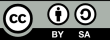